Signatures across Tumor Evolution- Mutation Impact Var 8/2
1
30 Signatures
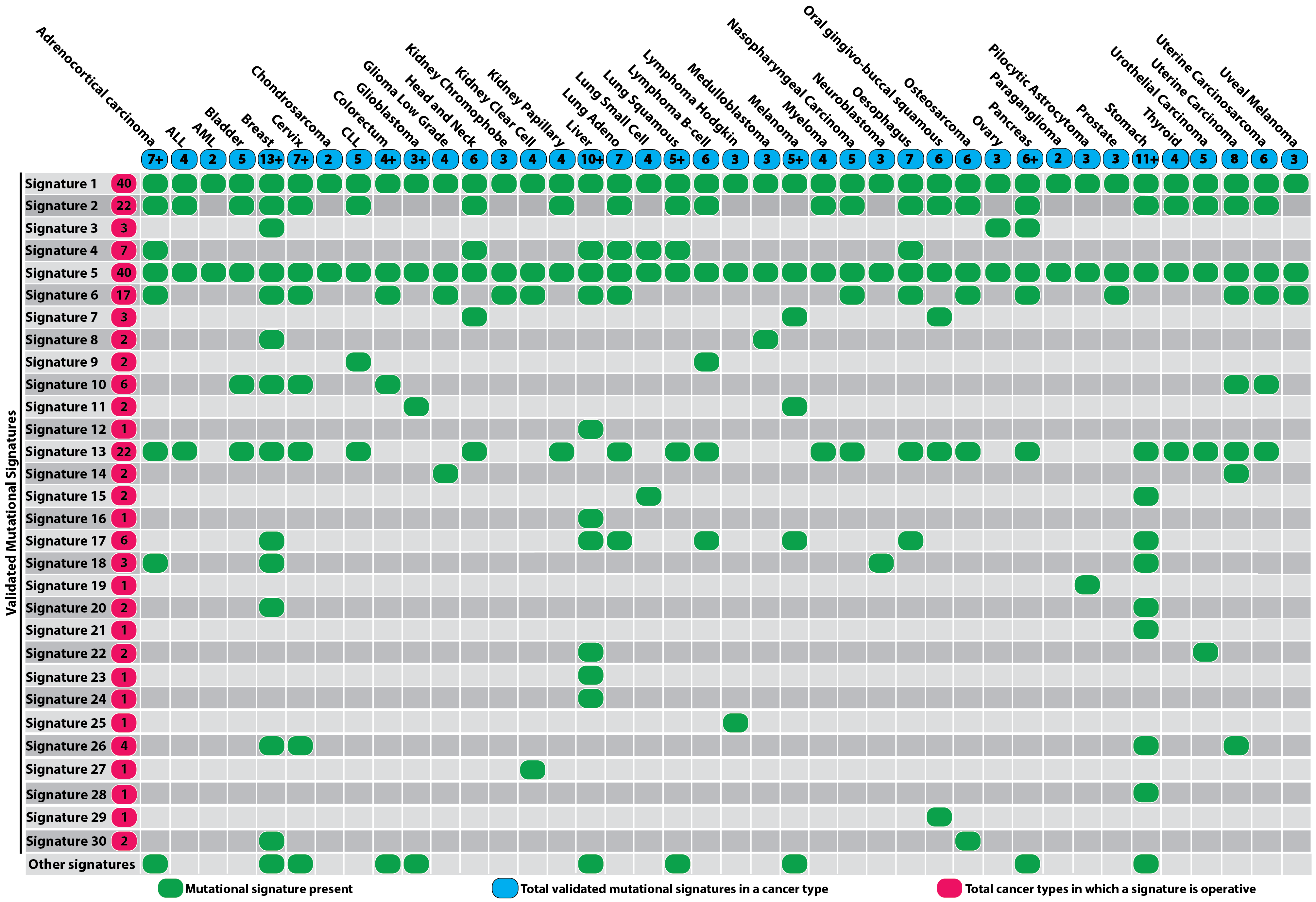 2
Signature probabilities
3
Identify Signatures within Sliding time window T
Time window T
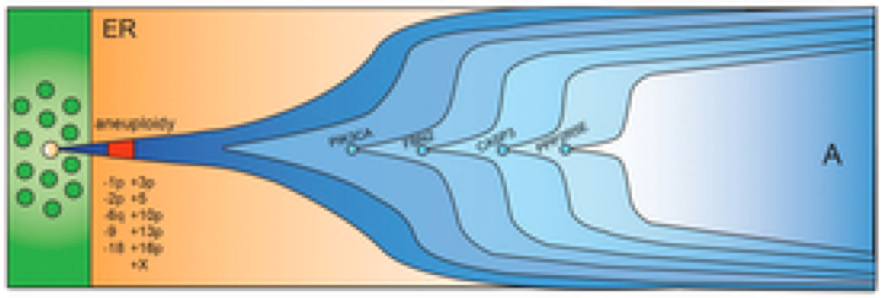 Frequency t
Fr(t)
Time  y
Time  x
T= x – t = t - y and x < t < y
4
Solving a regression problem with constraints
Where A>=0, B=0 and A1+A2+…A30=1
5
With package QuadProg in r
Patient  007aab66-2f07-459d-8952-3041d6ea24a8_sigs
Clone 2
Clone 1
6
Prioritize mutations based on change in Signatures
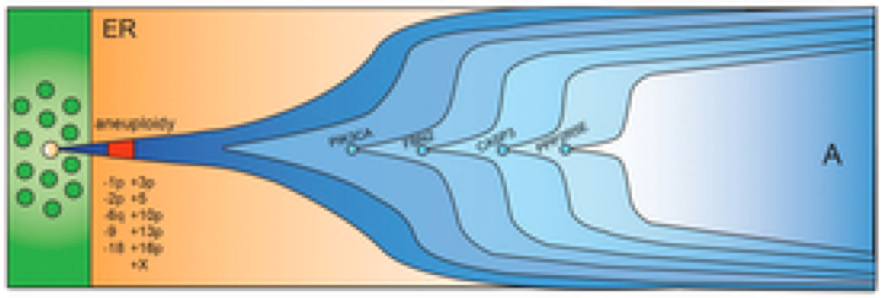 Frequency t
Fr(t)
Time  x
Time  y
Mutation M
7
n previous mutations
k following mutations
Basically compare any two groups of mutations A vs B
Deconvolute both as a mix of 30 signatures

Regress the mutational probabilities of group B into group’s A signatures (obtain R and p values)

Measure the change in entropy
8
Mutational impact on r (P. correlation) and δE Patient: 1f8d8720-30ca-4057-90f7-a34b8383eafe
Correlation:
BinX vs BinX-1
Mut Freq
Mut dE:
BinX vs BinX-1
Ordered mutations based on Mut Freq
9
Change vs Win0 (fut. germline)
003819bc-c415-4e76-887c-931d60ed39e7
Mutational Windows based on mut freq
Time
1f8d8720-30ca-4057-90f7-a34b8383eafe
10
Future perspective
4 bins (germline vs early vs middle vs late) of mutations for each patient

Compare across
11